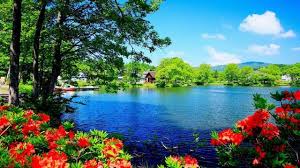 শুভ সকাল
শিখনফল
এই পাঠ শেষে শিক্ষাথীরা…
১০.২.১ – কৃষিতে প্রযুক্তির ব্যবহার বর্ণনা করতে পারবে।
শিক্ষক পরিচিতি
মায়েচিং
সহকারী শিক্ষক
চৌধুরীপাড়া সঃপ্রাঃবি
রামগড়,খাগড়াছড়ি
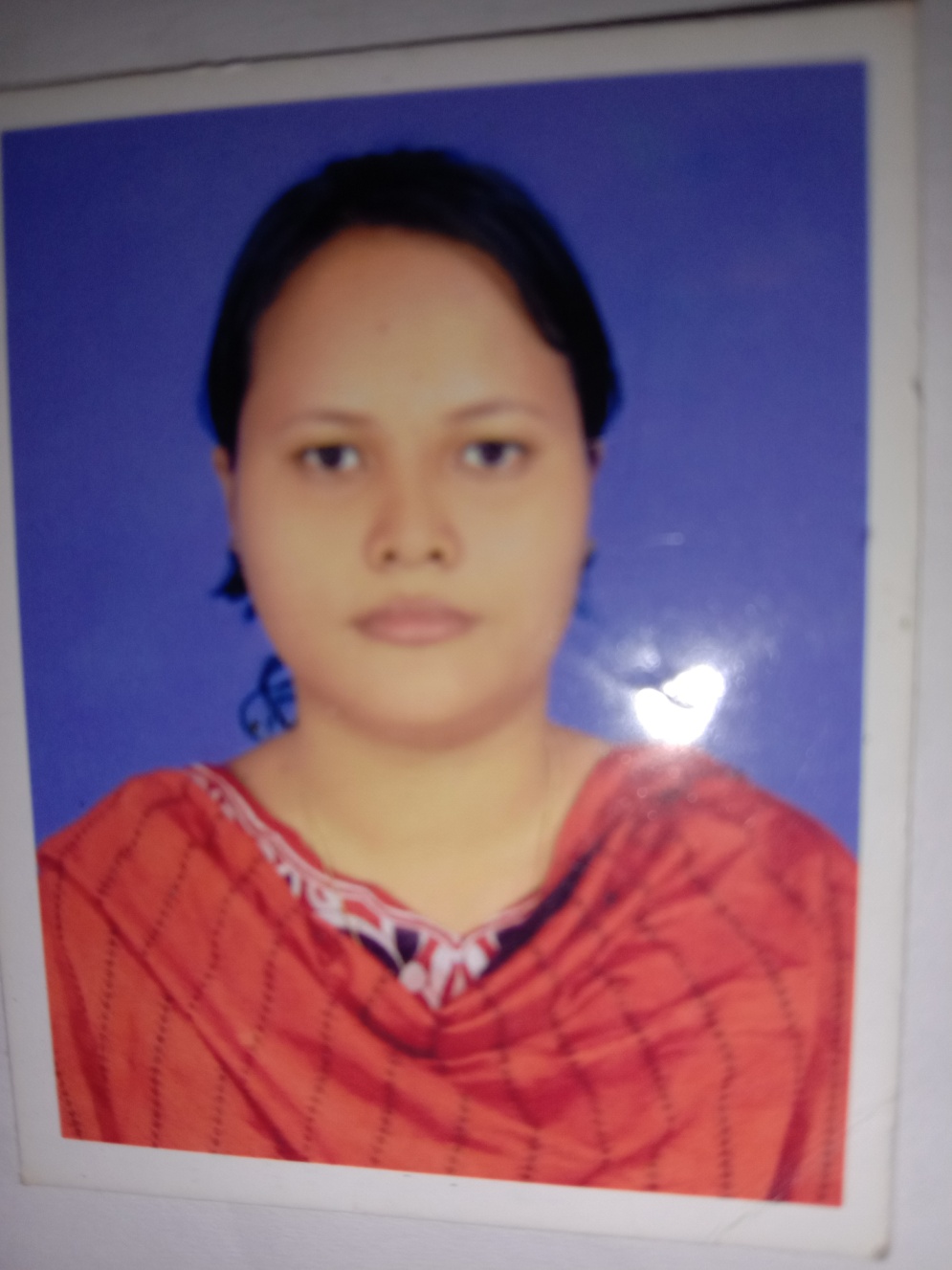 চলো একটা ভিডিও দেখি ।
আজকের পাঠ
অধ্যায়-নয় আমাদের জীবনে প্রযুক্তি
পাঠ্যাংশঃ কৃষিতে প্রযুক্তি
প্রশ্নঃ কৃষিতে আমরা কীভাবে প্রযুক্তি ব্যবহার করি?
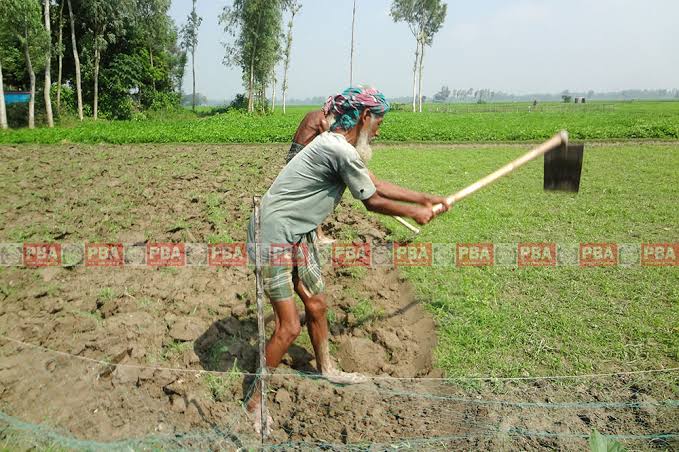 কোদাল দিয়ে মাটি আলগা করছেন
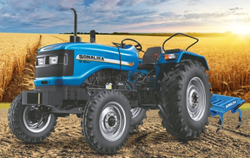 ট্রাক্টর
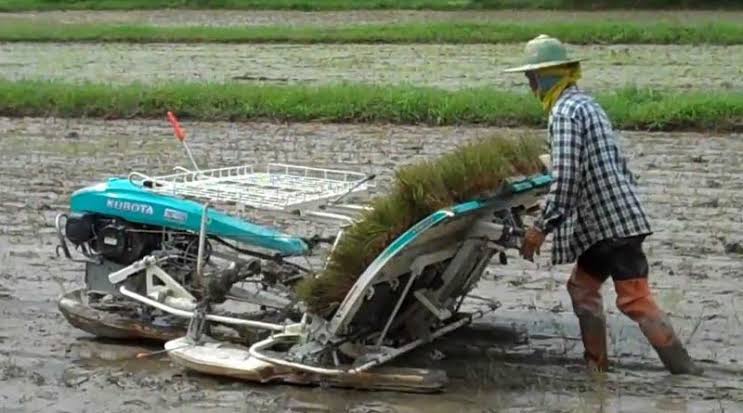 রোপন যন্ত্র
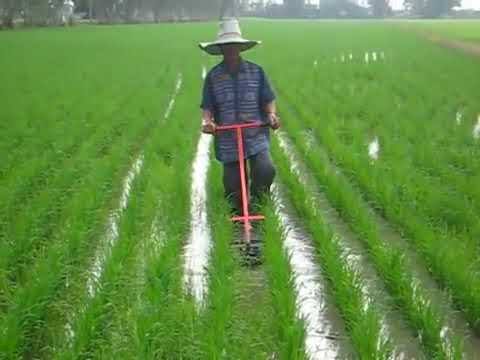 নিড়ানি যন্ত্র
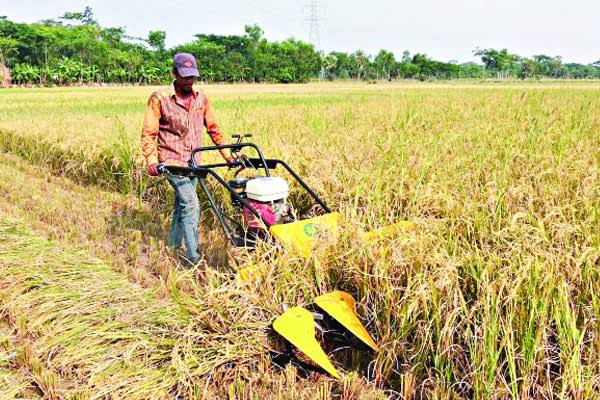 ফসল কাটার যন্ত্র
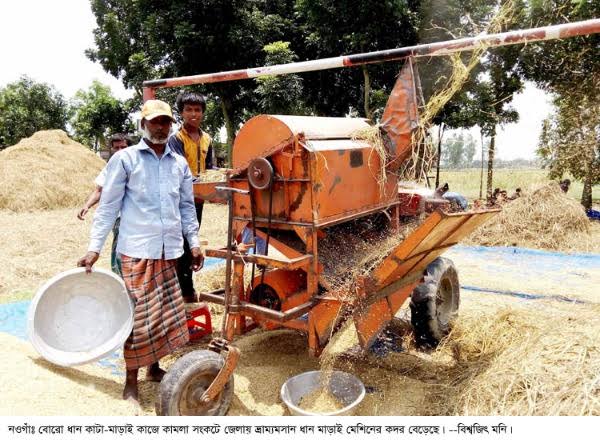 ধান মাড়াই কল
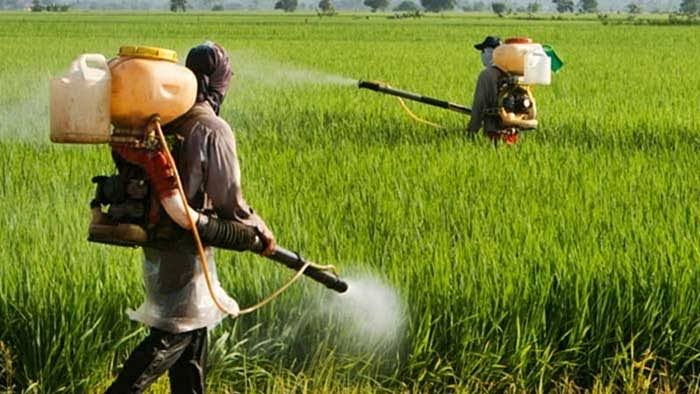 কীটনাশক প্রয়োগ
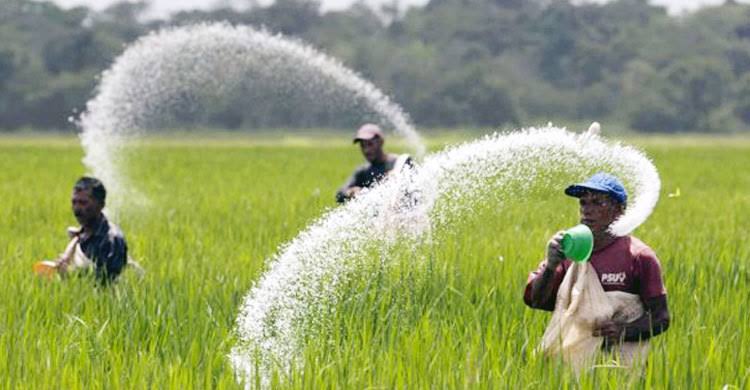 সার প্রয়োগ
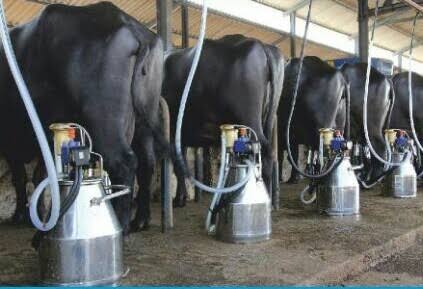 দুধদোহন যন্ত্র
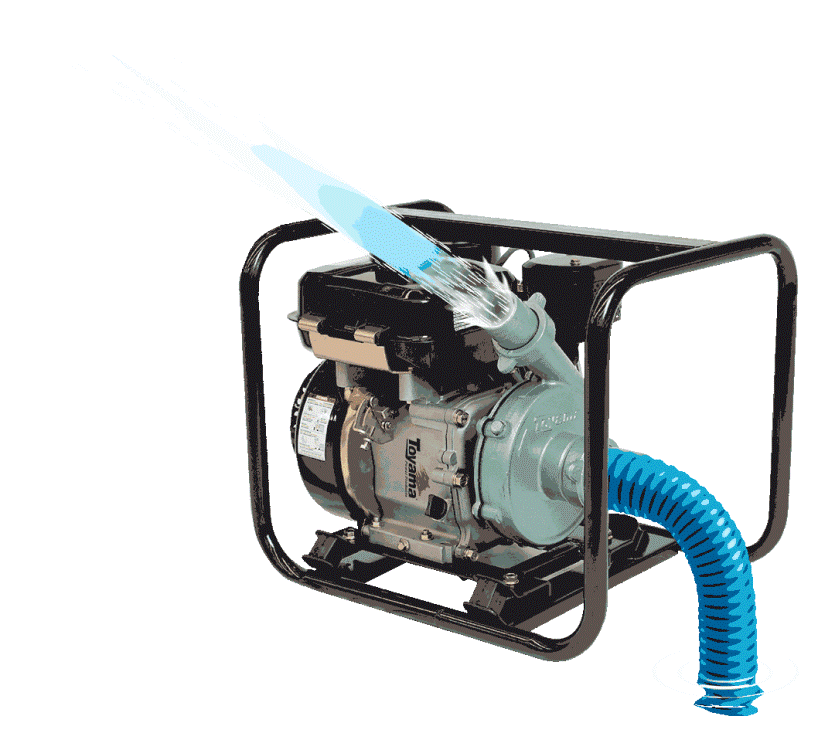 সেচ পাম্প
কৃষিতে প্রযুক্তি ব্যবহারের ক্ষেত্র
দুগ্ধ খামার
ধানক্ষেত
ফলের বাগান 
সবজিক্ষেত
কৃষি যন্ত্রপাতি
ট্রাক্টর, নিড়ানিযন্ত্র, রোপণযন্ত্র , পানি ছিটানোর যন্ত্র , সেচ পাম্প, ফসল কাটার যন্ত্র, দুধ দোহন যন্ত্র ইত্যাদি।
পাঠ্য বইয়ের ৬৫ পৃষ্ঠা খোল।
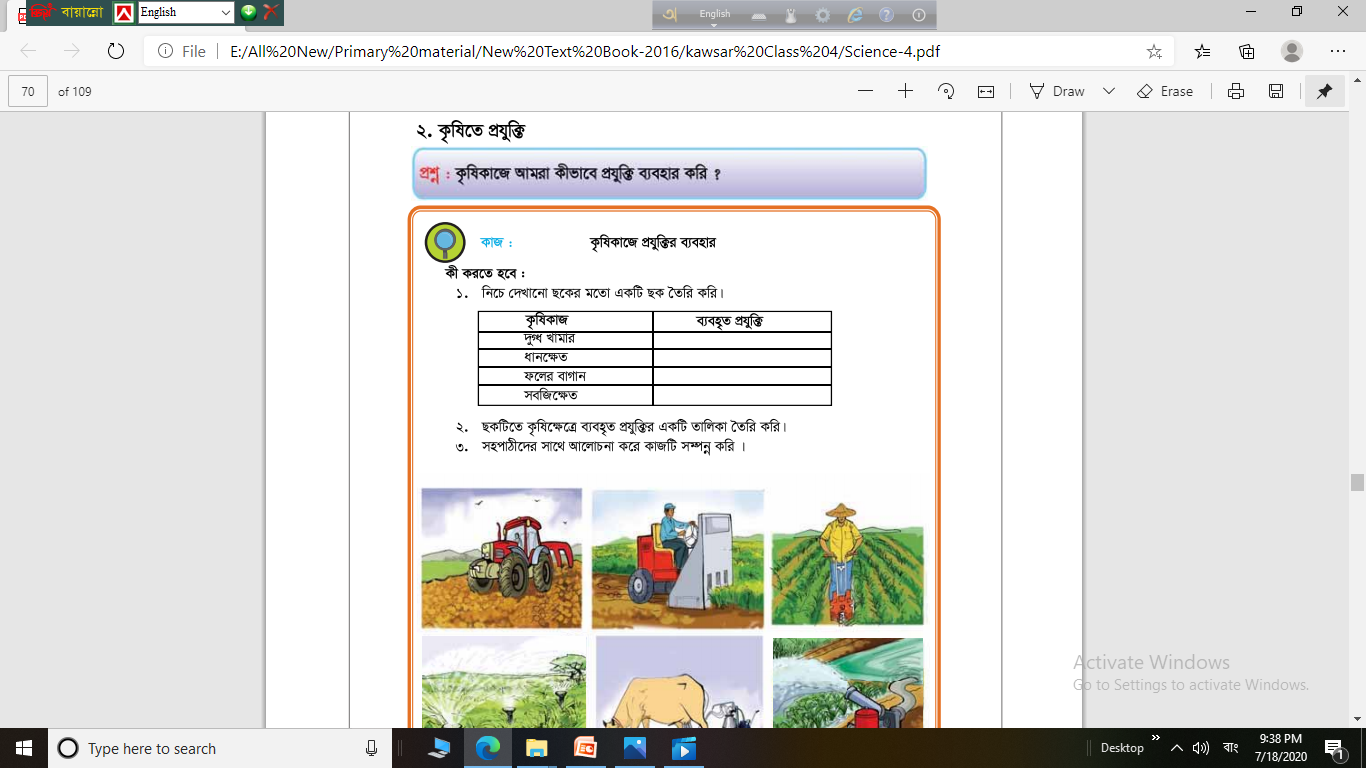 ছকটি পূরণ করি
এসো ছকটি মিলিয়ে নিই।
দুগ্ধখামার -দুধদোহন যন্ত্র
ধানক্ষেত-কোদাল,ট্রাক্টর,সেচপাম্প,সার,কীটনাশক
ফলের বাগান-পানি ছিটানোর যন্ত্র ,সার
সবজিক্ষেত-কোদাল,ট্রাক্টর,নিড়ানি যন্ত্র,রোপন যন্ত্র,সার
মূল্যায়ন
কৃষি প্রযুক্তি ব্যবহারের ক্ষেত্র গুলো কী কী?
বাড়িকাজ
চারটি কৃষি প্রযুক্তির  উদাহরণ দাও।
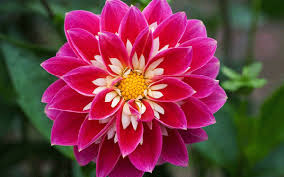 সবাইকে ধন্যবাদ